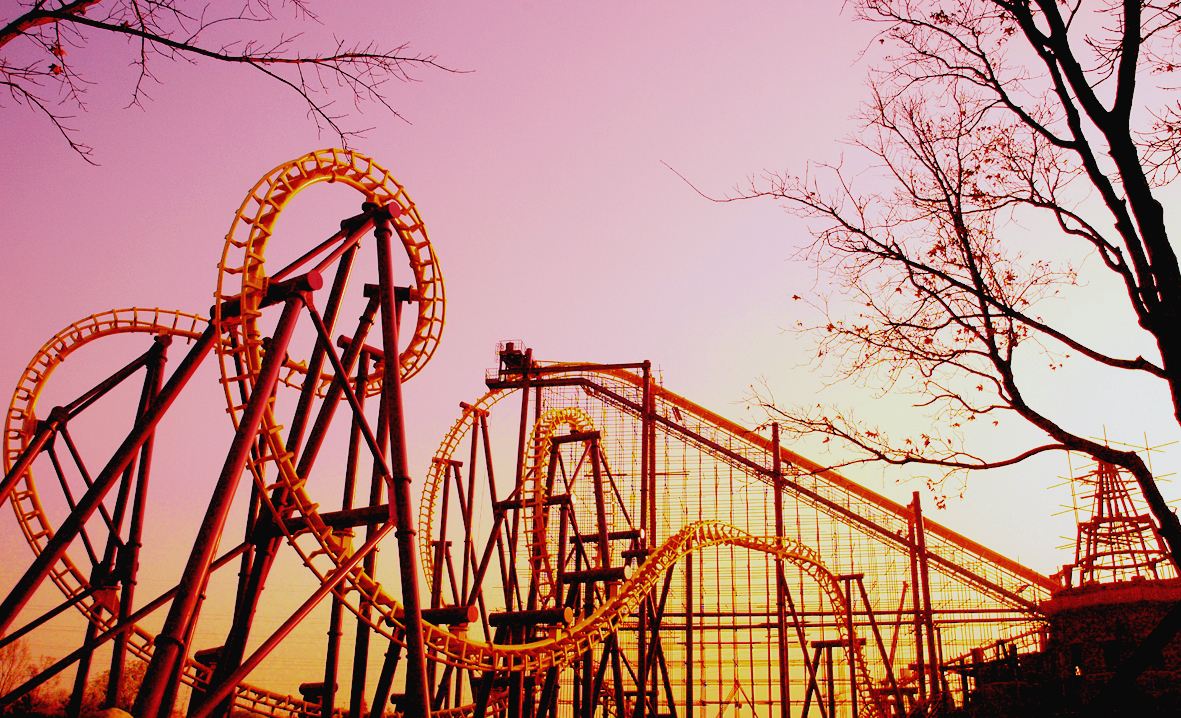 §7   功 & 机械能
7.3   动能 & 动能定理
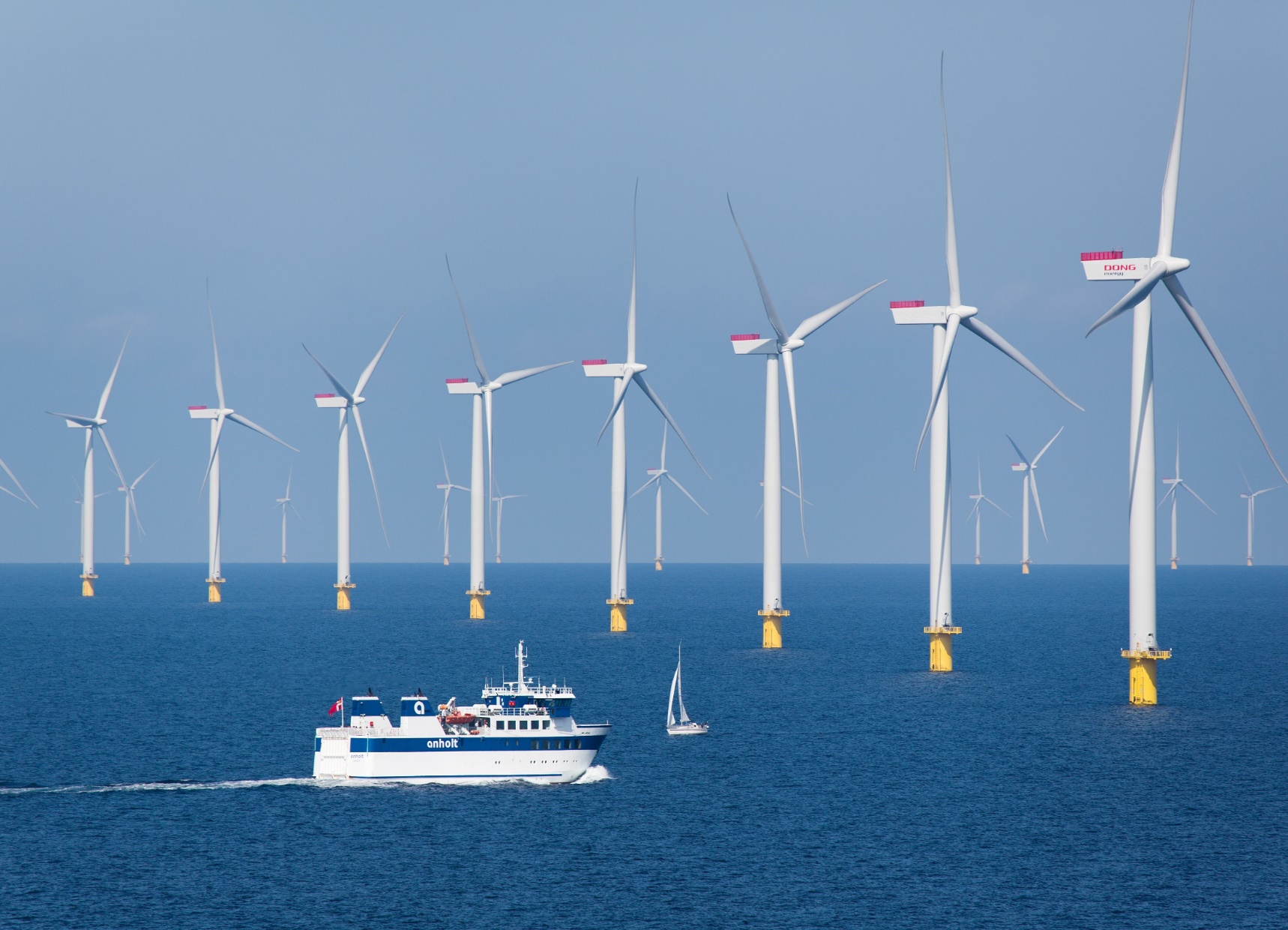 动能 (Kinetic Energy)：物体由于运动而具有的能量
***
动能 (Kinetic Energy)
Think  about
v2
v1
动能跟哪些因素有关呢？
m
F
F
scalar
l
m
表达式：
状态量
瞬时速度
SI 单位： joule (J)
相对性
1 J = 1 kg·m2/s2 = 1 N·m
***
动能定理 (Work-Energy Theorem)
末动能
初动能
动能改变量
总功
v   ,
Ek
Fnet做正功
Wnet > 0
Ek2 > Ek1
v   ,
Ek
Fnet做负功
Wnet < 0
Ek2 < Ek1
适用范围：
恒力 or 变力；
直线运动 or 曲线运动
功&能的关系：
功是能量转化的量度
【例1】改变汽车的m和v，都能使汽车的动能发生变化。在下面四种情况中，能使汽车的动能变为原来4倍的是（     ）
A.  m不变，v增为原来4倍		B.  m不变，v增为原来2倍
C.  v不变，m增为原来2倍		D.  v不变，m增为原来8倍
B
【例2】如图所示，一物体从O处自由下落，途径A、B两点。已知OA:AB = 1:2，物体经过A点时的动能是40 J，则物体经过B点时的动能是？
O
vA
A
B
vB
EkB = 120 J
【例3】在距离地面h高处，以初速度vi水平向右抛出一小球，重力加速度为g，不计空气阻力，则小球着地时速度大小？
Method 1:
h
Method 2:
vx
vy
vi
v
g
【例4】如图所示，一物体从光滑曲面顶端由静止开始滑下，斜面高h = 0.8 m，不计空气阻力，物体滑到斜面底端的速度是多大？（g = 10 m/s2）
①
h
②
N ’
N
= 4 m/s
mg
mg
mg
§7  功 & 机械能
§7.3  动能 & 动能定理
动能定理 (Work-Energy Principle)
动能 (Kinetic Energy)
表达式：
末动能
初动能
动能改变量
scalar
总功
v   ,
Ek
v   ,
Ek
Ek2 > Ek1
Fnet做正功
Wnet > 0
SI unit： joule (J)
Ek2 < Ek1
Fnet做负功
Wnet < 0
适用范围：
恒力 or 变力；
瞬时速度
直线运动 or 曲线运动
状态量
相对性
1 J = 1 kg·m2/s2 = 1 N·m
功&能的关系：
功是能量转化的量度